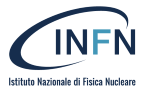 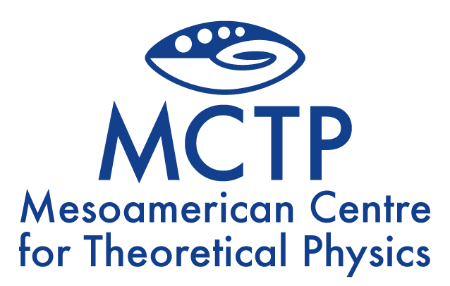 Baryons and tetraquarks with heavy quarks in a contac interaction
Marco Antonio Bedolla Hernández
Diquark correlations in hadron physics: Origin, Impact and Evidence
23-27 september 2019
ECT*
QCD and Hadron Physics
Schwinger-Dyson Equations
Quantum chromodynamics (QCD) it the theory of quarks, gluons and their interactions.
In particular, the way particles interact through strong interactions hides fascinating secrets, to be still found out in the next years.
Due to the theory running coupling constant particular behavior, studies on QCD are done in three regimes:
A light sector, where the interactions are mainly dominated by chiral symmetry breaking and a strong coupling.
A heavy sector, where the coupling tends to approach asymptotic freedom and the systems can be treated in a non relativistic way.
[Speaker Notes: Lamentablemente, estos fenómenos no son obvios de lagrangiano de QCD. Sin estos QCD sería igual que QED, pero las interacciones entre tres y cuatro gluones estos fenómenos bastante interesantes]
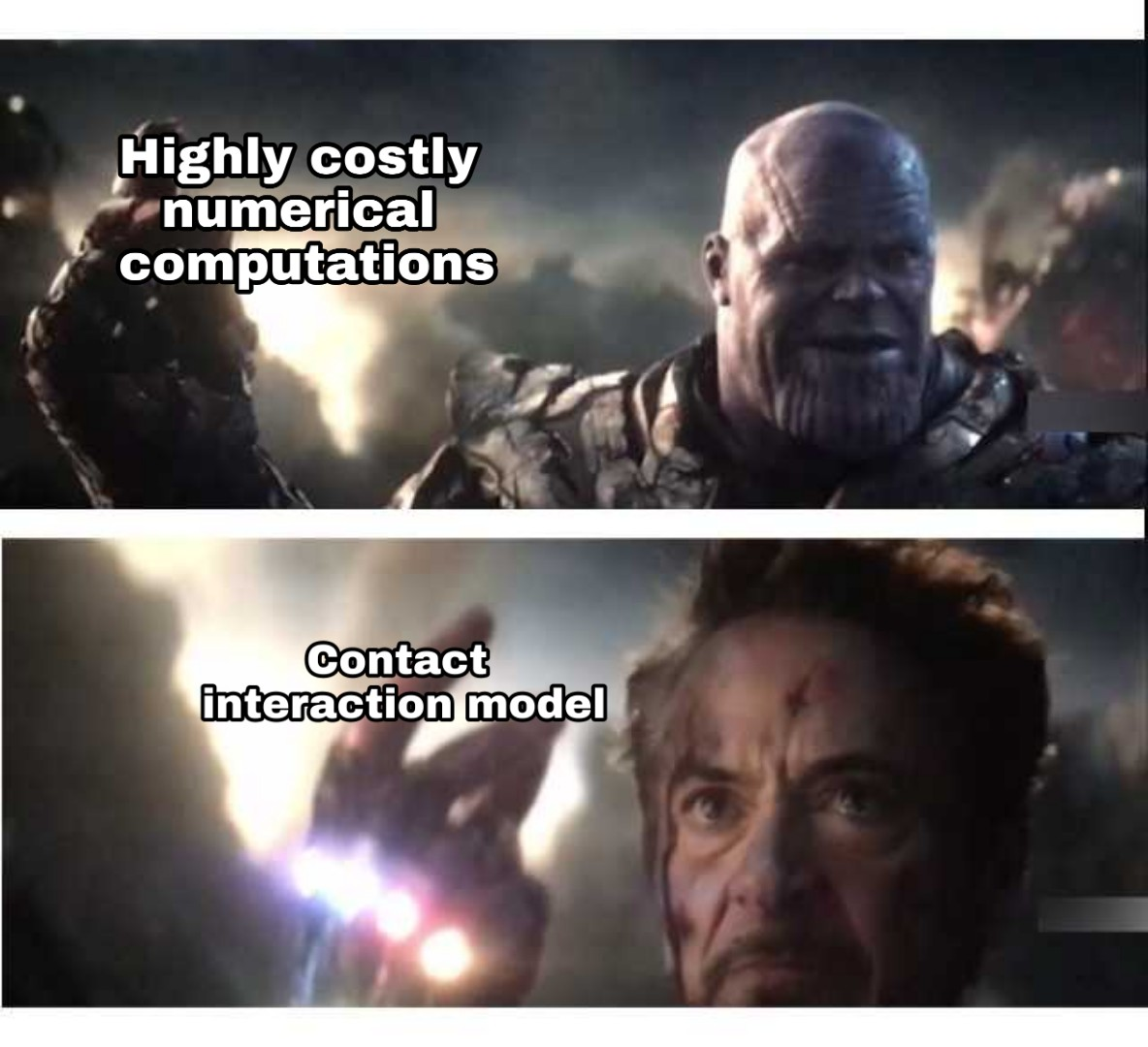 QCD and Hadron Physics
Schwinger-Dyson Equations
A transition region, where the dynamics goes from the regime of  chiral dynamics to the heavy sector symmetries.
In order to study this bridge, we study the QCD simplest bound states: mesons.
We use the Schwinger-Dyson equations (SDEs) of quantum chromodynamics. They provide a natural means to study the different QCD regions.
Earlier studies of QCD through SDEs with refined truncations are a brute force numerical evaluation, which stops short of exploring the large momentum transfer region.
We present a simple momentum independent contact interaction (CI) model, which provides a simple scheme to exploratory studies on QCD.
[Speaker Notes: Lamentablemente, estos fenómenos no son obvios de lagrangiano de QCD. Sin estos QCD sería igual que QED, pero las interacciones entre tres y cuatro gluones estos fenómenos bastante interesantes]
QCD and Hadron Physics
Schwinger-Dyson Equations
Quark SDE:
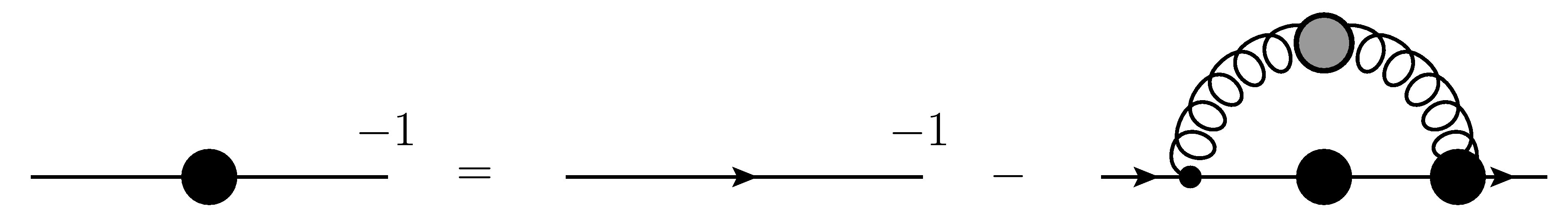 Mathematical expression:
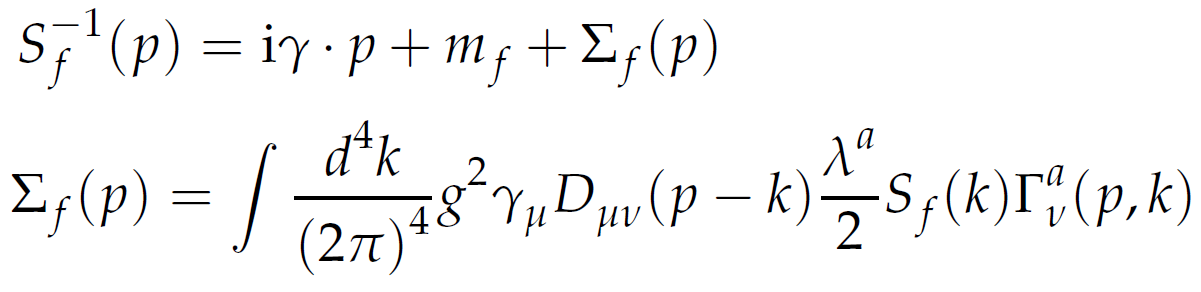 [Speaker Notes: El propagador vestido del quark se escribe como el propagador desnudo más los términos de autointeracción. Aquí tenemos las correcciones al propagador del quark, las correcciones al vértice y las correccones al propagador del gluón]
QCD and Hadron Physics
Schwinger-Dyson Equations
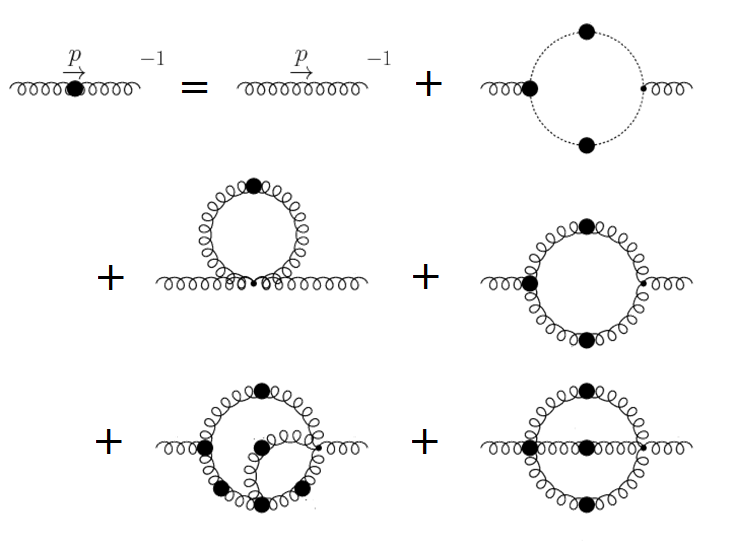 Gluon SDE:
[Speaker Notes: El gluon también satisfice su propia ESD, dada la complejidad de este se toma un modelo]
QCD and Hadron Physics
Schwinger-Dyson Equations
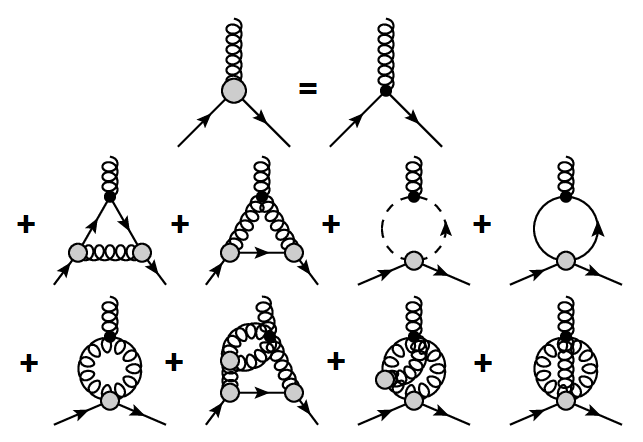 Quark-gluon vertex SDE:
[Speaker Notes: Al igual el vértice. Se toman modelos para estudiarlo, por lo general solo el vértice desnudo]
QCD and Hadron Physics
Schwinger-Dyson Equations
In order to solve the SDE, we employ a truncation scheme:
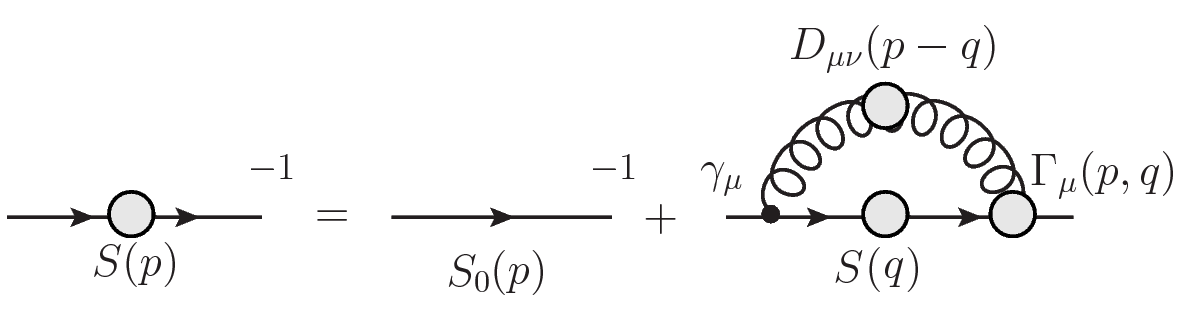 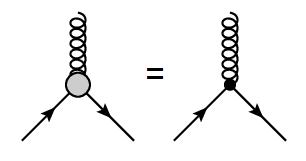 Rainbow truncation:
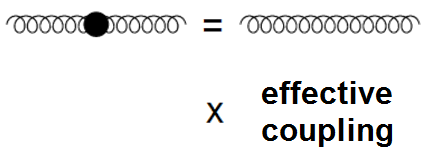 [Speaker Notes: La ecuación de Schwinger-Dyson no se puede resolver hasta que se define un problema manejable. Para ello se hace un modelo para el gluón, donde por lo general se considera el gluón libre multiplicado por un acoplamiento efectivo que reuna las propiedades de QCD. Al mismo tiempo para el vértice, donde usualmente se toma el vértice desnudo. Nosotros las truncamos a primer orden. Y los efectos de QCD se incluyen en el acoplamiento efectivo.]
QCD and Hadron Physics
Schwinger-Dyson Equations
Mass function for different quark masses.
P. Maris and P. C. Tandy     Phys. Rev. C60, 055214 (1999)
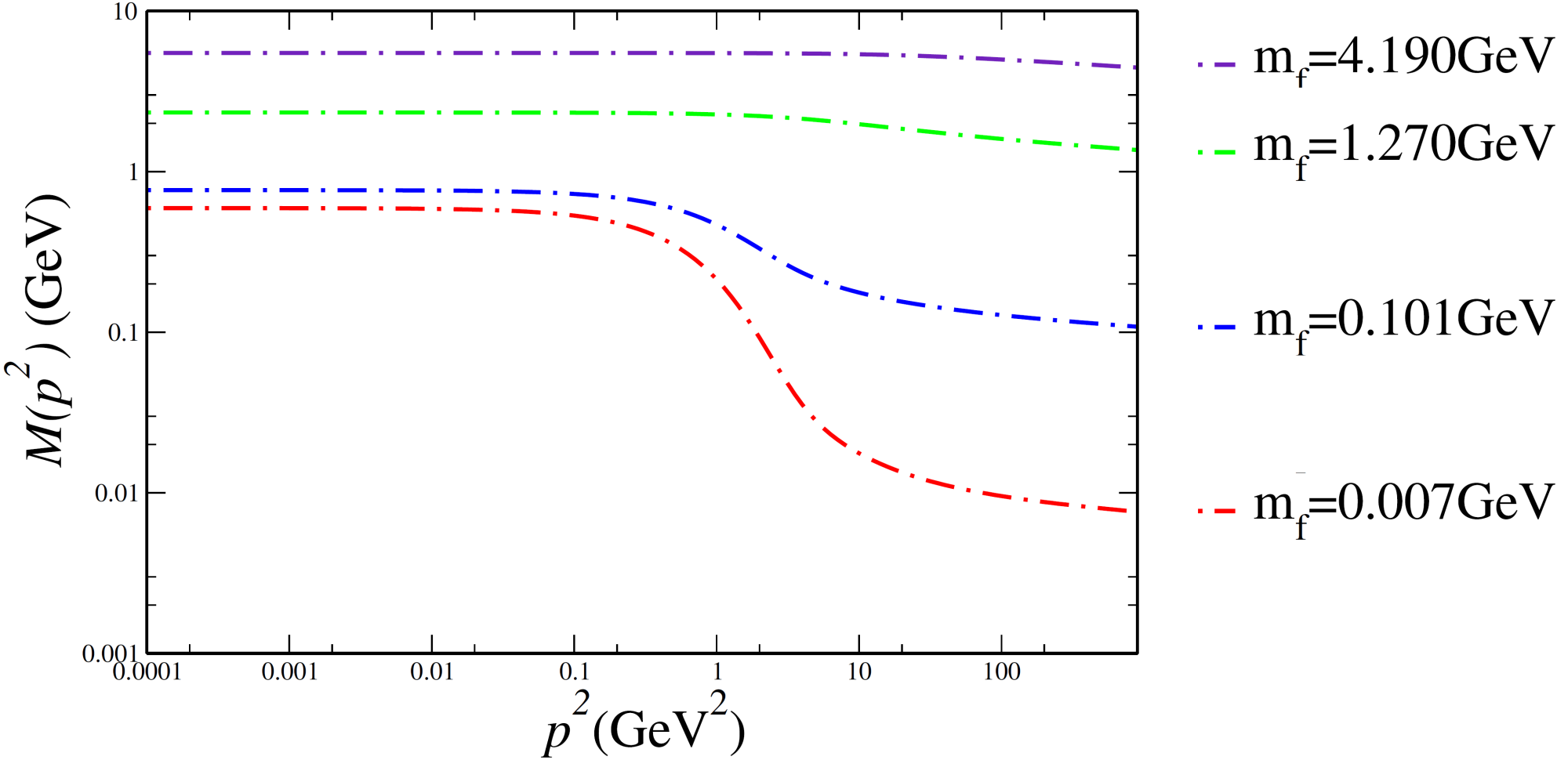 [Speaker Notes: Mientras más pequeña es la masa, los efectos de las autointeracciones influyen más en la adquisición de masa dinámica del quark, los quarks pesados no sienten tanta influencia. Dicho de otra manera, los quarks pesados no se ven afectados por la masa del gluón]
Bethe-Salpeter Equation
A meson appears as a pole in the quark-antiquark (quark-quark) Green function  Bethe-Salpeter Equation. In order to compute diquark mass, there is a factor a ½ due to the color factors.
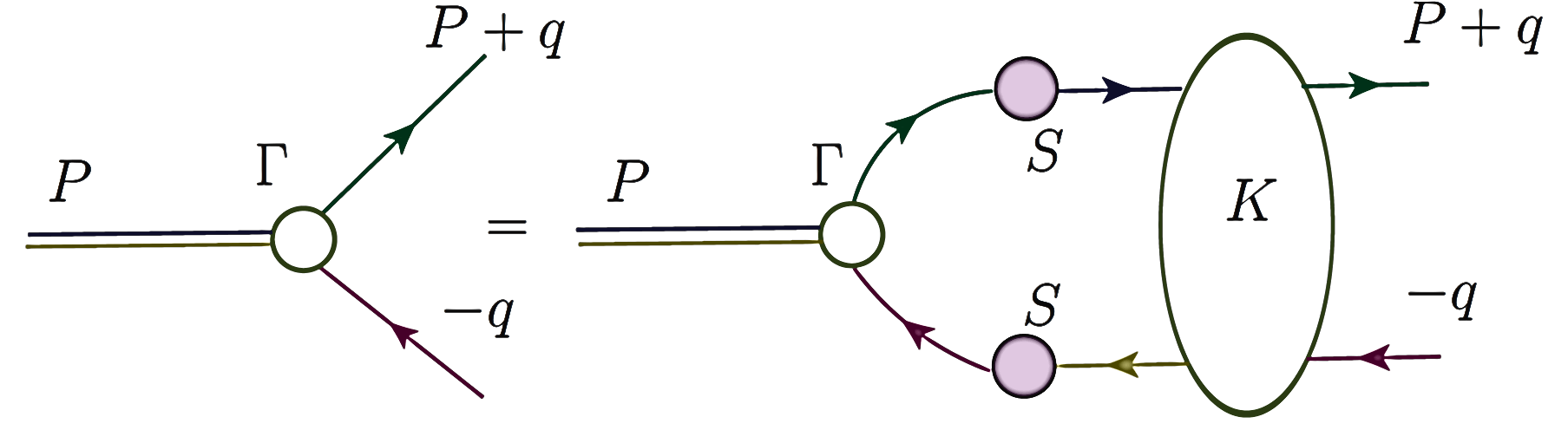 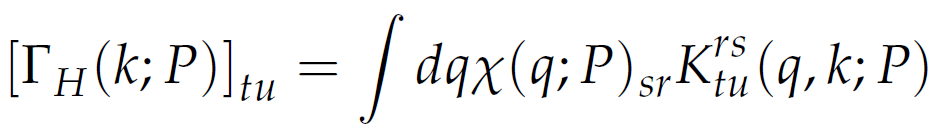 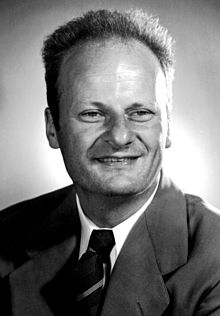 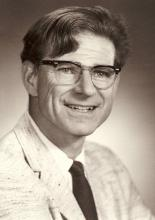 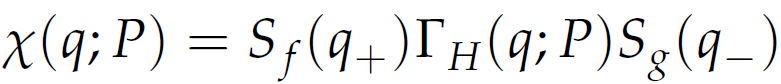 E. E. Salpeter                                      Phys. Rev. 84, 1226 (1951)
E. E. Salpeter and H. A. Bethe          Phys. Rev. 84, 1232 (1951)
[Speaker Notes: Quarks and gluons are not free– This makes QCD unique: the elementary constituents are not the asymptotic states of the theory.]
Contact Interaction
We use a contact interaction model mediated by a vector-vector interaction employed in:
L. Xiomara Gutiérrez, et. al.,              Phys. Rev. C81, 065202 (2010); 
H.L.L Roberts, et. al.                           Phys. Rev. C82, 065202 (2010); 
				                            Phys. Rev. C83, 065206 (2011).
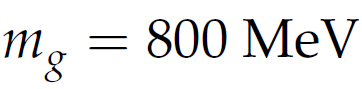 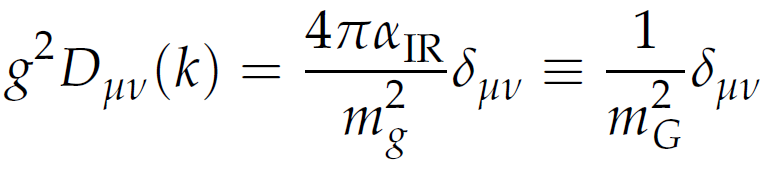 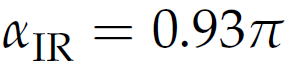 This model provides a simple scheme to exploratory studies of the spontaneous chiral symmetry breaking and its consequences like:
Dynamical  mass generation. 
Quark condensate.
Goldstone bosons in chiral limit. 
Confinement.
[Speaker Notes: It a model which is independent of relative momentum
En el segundo se calcula para el meson rho]
Contact Interaction
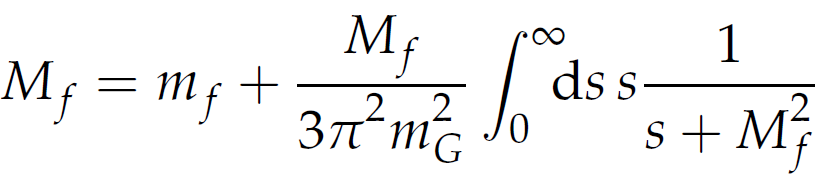 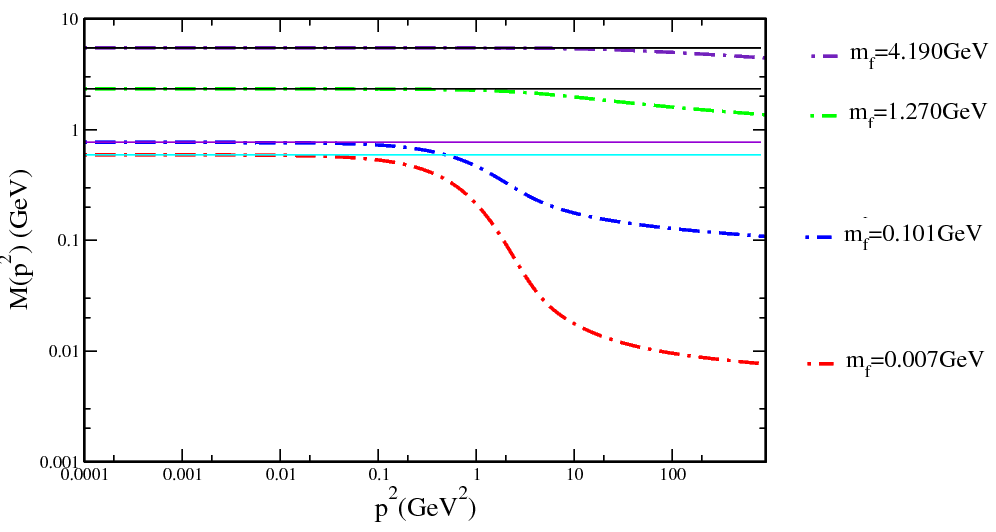 Mass function:
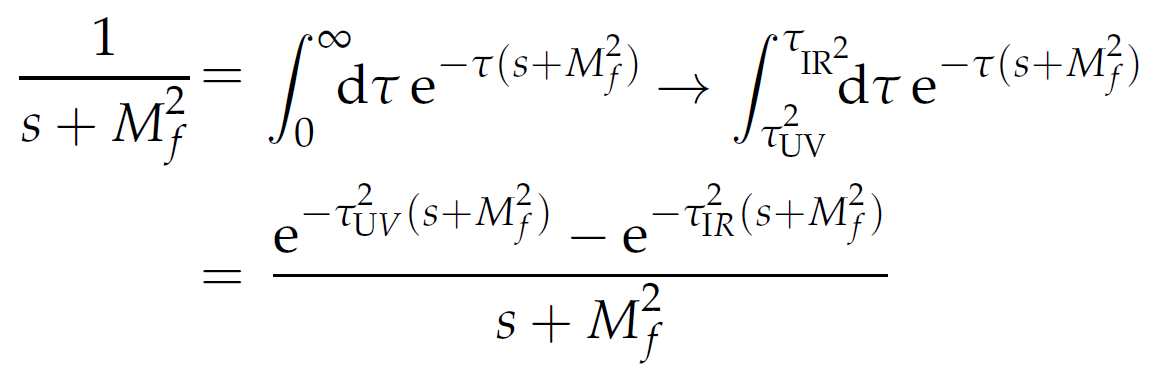 Proper time
regularization:
The constant UV is the regulator since the model is not renormalizable and cannot been removed. This regulator plays a dynamical role and sets the scale of dimensioned quantities.
A non zero value of IR implements confinement by ensuring the absence of quark production threshold at s=-M2f .
[Speaker Notes: Tau ir diferente de cero implementa confinamiento al eliminar el polo, tau uv es el regulador, no puede ser eliminado pero juega un rol dinámico y ajusta la escala para nuestras dimensiones]
Bethe-Salpeter Equation and the Contact Interaction
For our contact interaction model:
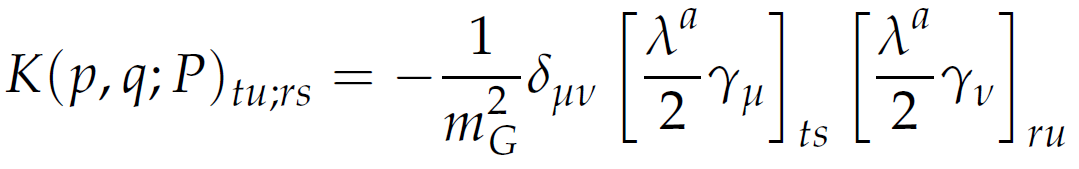 Thus the BSE for a meson is
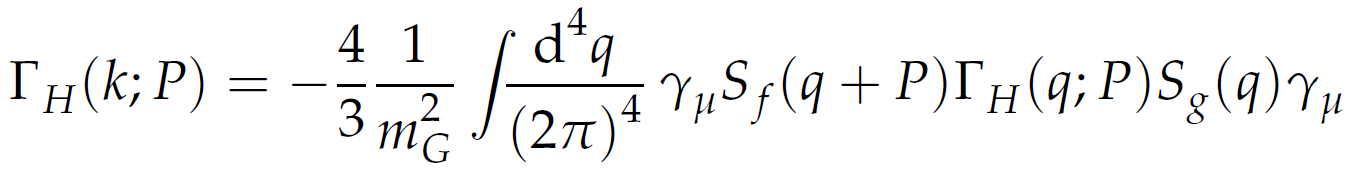 So what are the Bethe-Salpeter amplitudes for different mesons?
[Speaker Notes: R, s, t ,u  representan el color, sabor e índices espinoriales
K es Kernel de dispersión quark-antiquark y es kernel en aproximación escalera (en la interacción de contacto los quarks están pegados)]
Bethe-Salpeter Equation and the Contact Interaction
Classification of mesons:
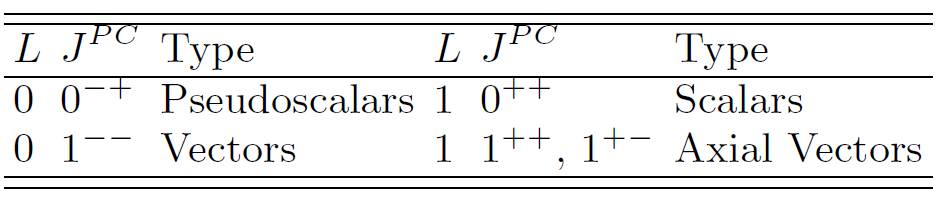 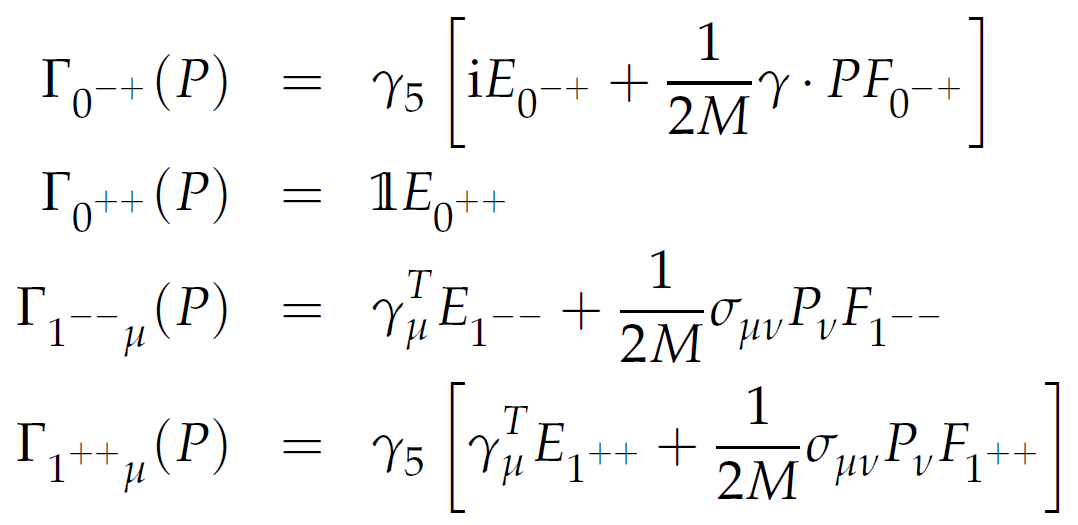 BS-Amplitudes:
[Speaker Notes: Even with a momentum independent interaction, these two amplitudes posseses two covariant invariants when we consider next-to-leading-order corrections to the quark gluon vertex]
Light mesons: masses and decay constants
C. Chen, et. al. 	       	Few Body Syst. 53, 293 (2012).
				       Few Body Syst. 51, 1 (2011).
[Speaker Notes: El resto se ajustó para tener en el límite chiral Mpi=0.4GeV, Mrho=0.78 fpi=0.088, frho=0.15, kpi=0.22 con error del 13%]
Charm mesons: masses and decay constants
M.A. Bedolla, et. al	      Phys. Rev. D 92, 054031 (2015).
                           M.A Bedolla, et. al.	      Phys. Rev. D 93, 094025 (2016).
[Speaker Notes: El resto se ajustó para tener en el límite chiral Mpi=0.4GeV, Mrho=0.78 fpi=0.088, frho=0.15, kpi=0.22 con error del 13%]
Contact Interaction
M.A. Bedolla, et. al	      Phys. Rev. D 92, 054031 (2015).
                           M.A Bedolla, et. al.	      Phys. Rev. D 93, 094025 (2016).
The leptonic decay constant is highly influenced by the high momentum tail of the quark mass function.
This high momentum region probes the wave function at the origin.
The CI yields constant dressing functions with no perturbative tail.
By increasing the mass of heavy quarks, quarkonuim  becomes increasingly point like—and the closer the quarks, the smaller the interaction between them.
We need to reduce the effective interaction strength for the ci to extend to the heavy quarks sector.
A reduction in the strength of the kernel has to be compensated by an increased ultraviolet cutoff.
Charm mesons: masses and decay constants
M.A. Bedolla, et. al	      Phys. Rev. D 92, 054031 (2015).
                           M.A Bedolla, et. al.	      Phys. Rev. D 93, 094025 (2016).
[Speaker Notes: El resto se ajustó para tener en el límite chiral Mpi=0.4GeV, Mrho=0.78 fpi=0.088, frho=0.15, kpi=0.22 con error del 13%]
Bottom mesons: masses and decay constants
K. Raya, et. al	 Few Body Syst. 59 (2018) no.6, 133
[Speaker Notes: El resto se ajustó para tener en el límite chiral Mpi=0.4GeV, Mrho=0.78 fpi=0.088, frho=0.15, kpi=0.22 con error del 13%]
Elastic Form Factor
M.A Bedolla, et. al	Phys. Rev. D 93, 094025 (2016).
K. Raya, et. al	 Few Body Syst. 59 (2018) no.6, 133
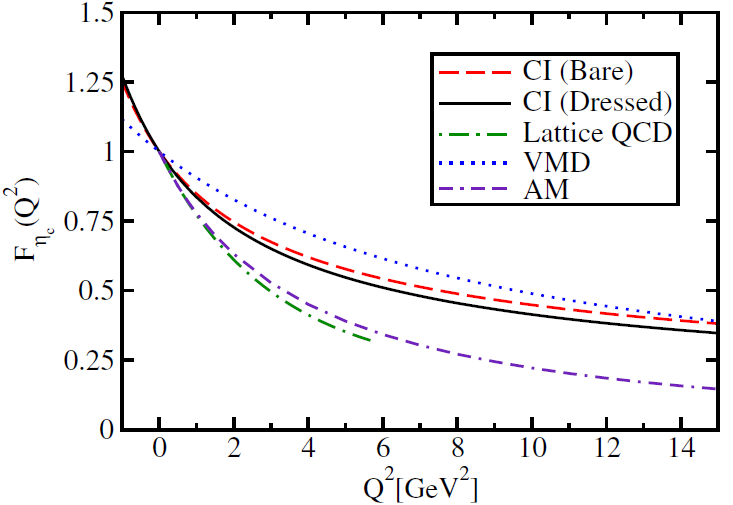 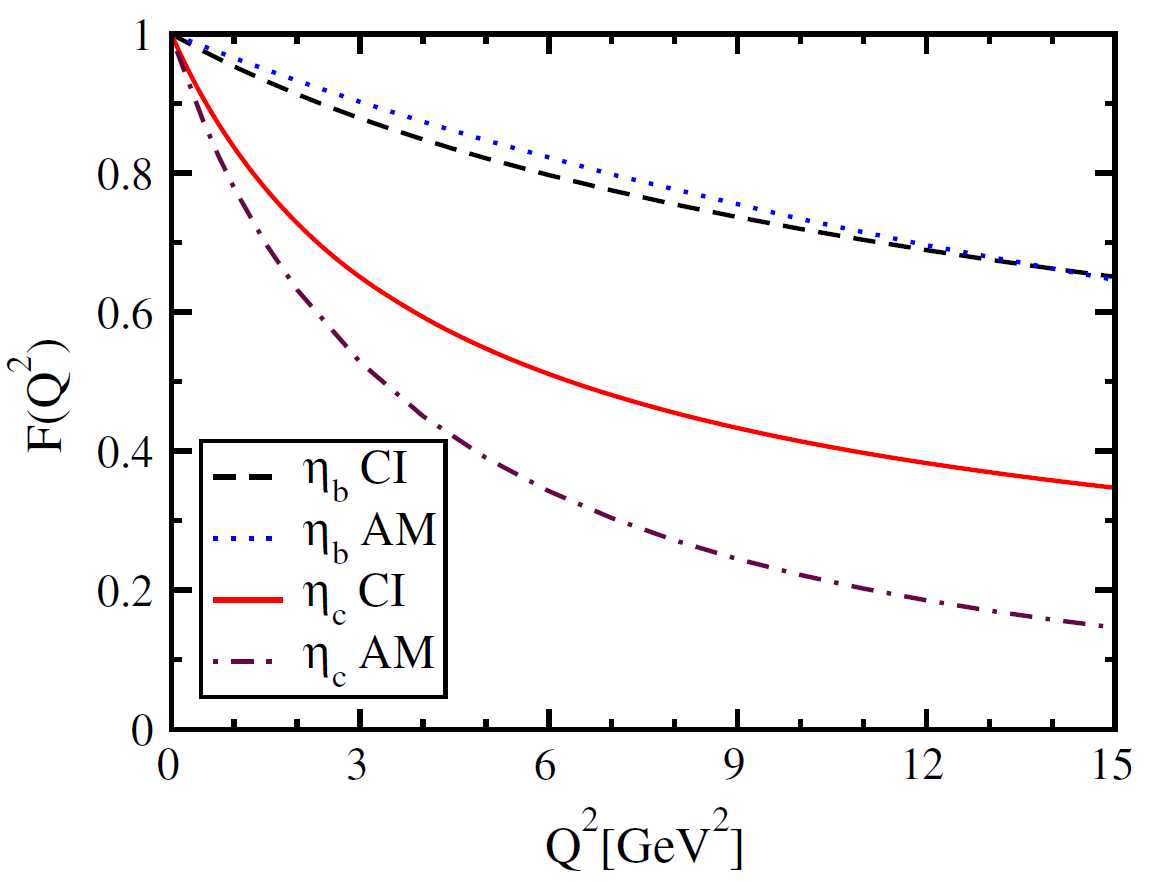 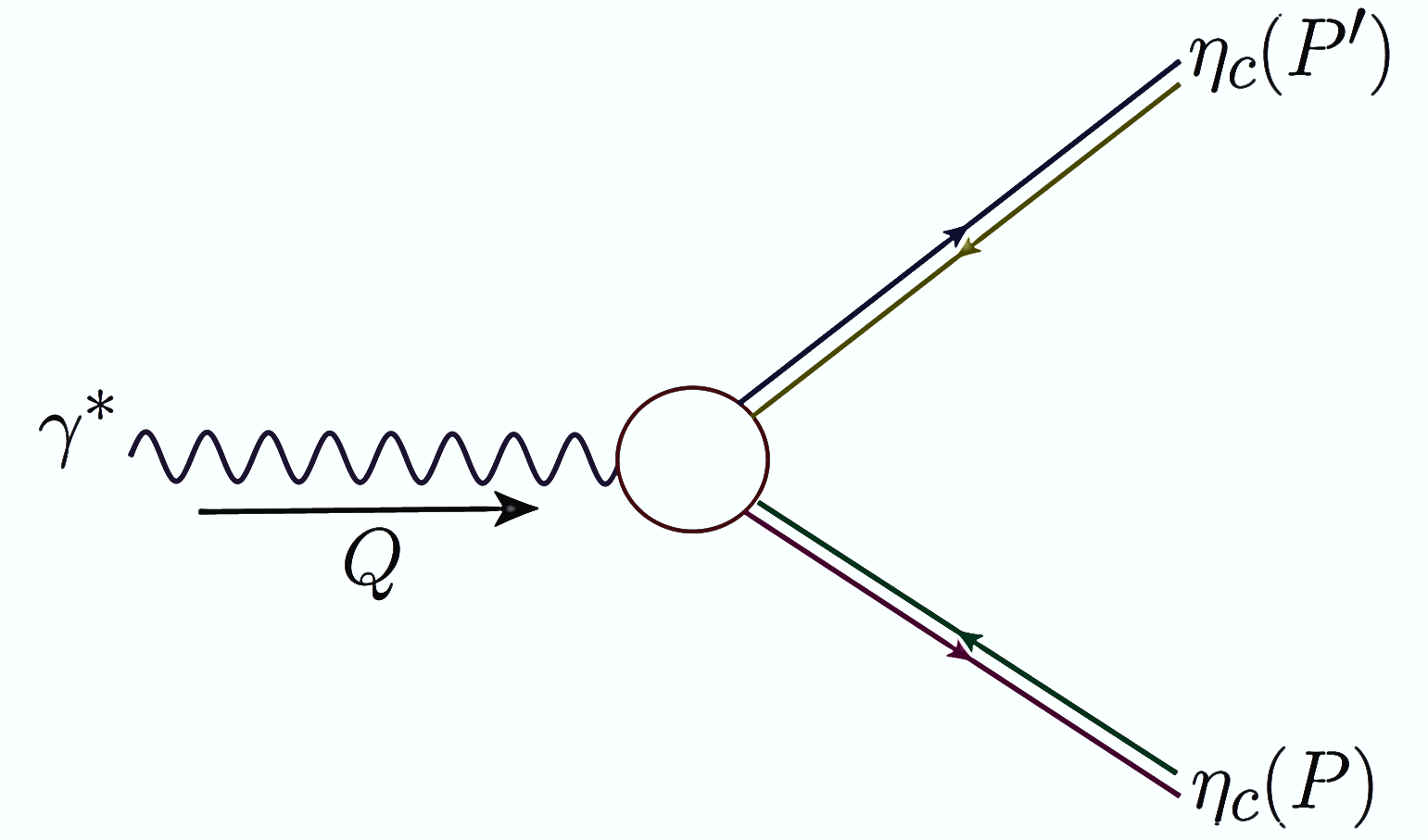 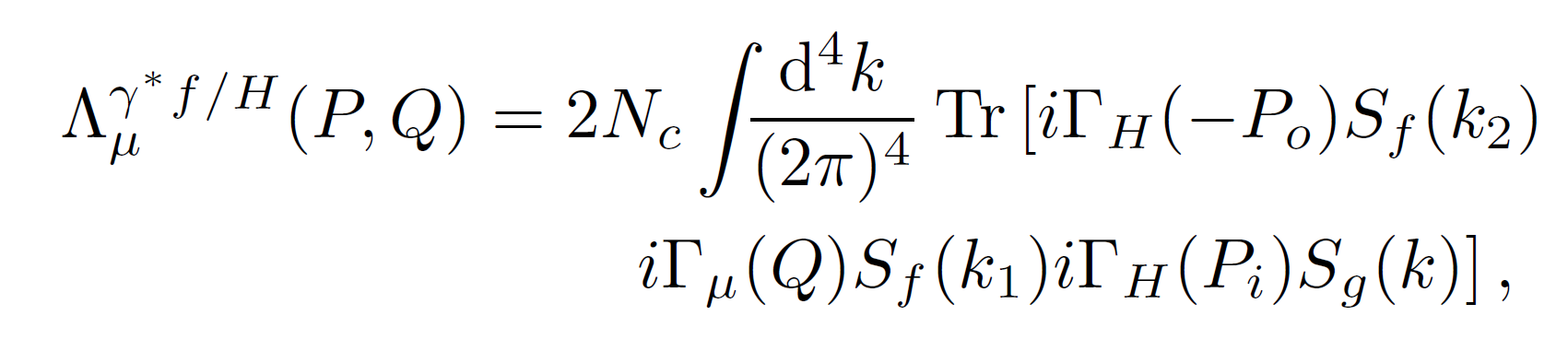 Transition Form Factor
M.A Bedolla, et. al.	               Phys. Rev. D 93, 094025 (2016).
K. Raya, et. al	                 Few Body Syst. 59 (2018) no.6, 133
                            K. Raya, M. Ding et. al.	        Phys. Rev. D 95, 074014.
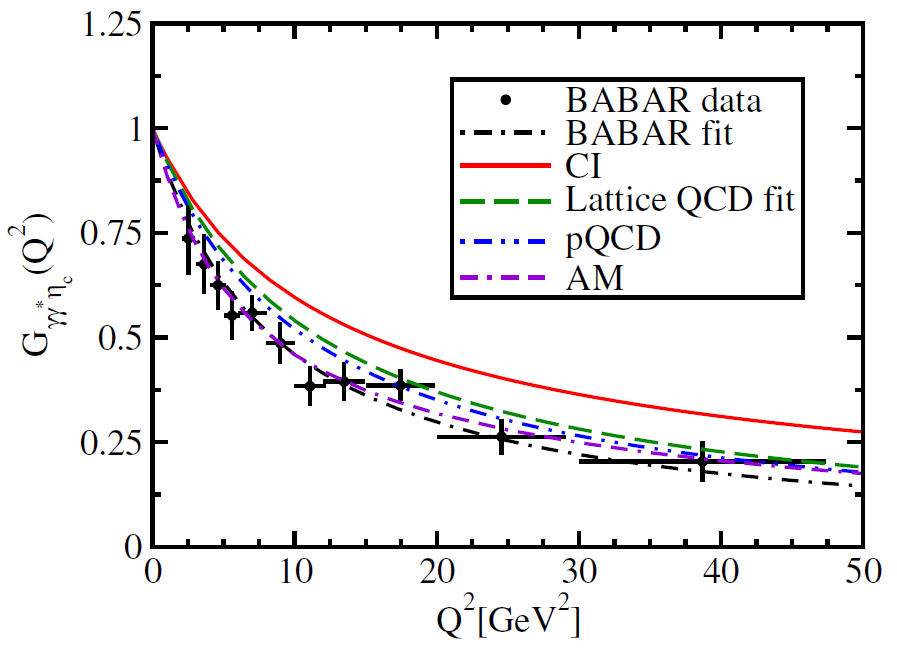 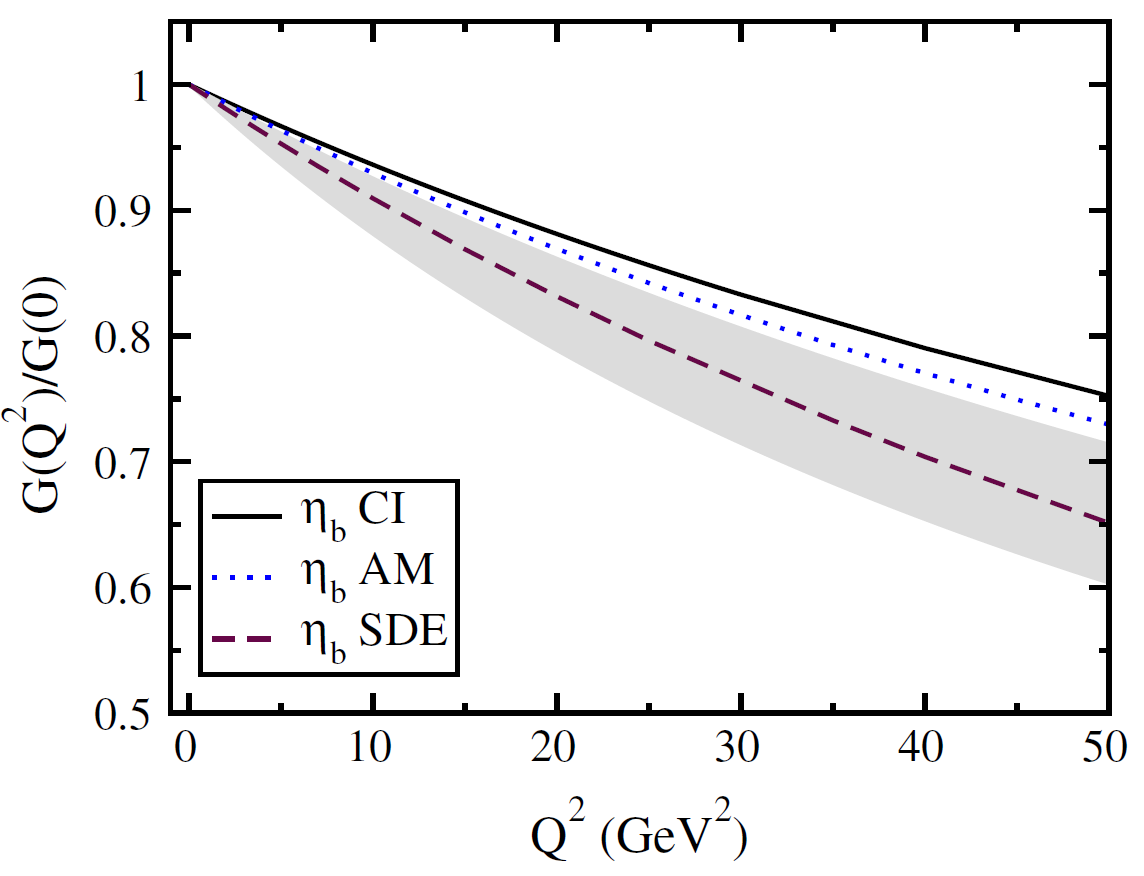 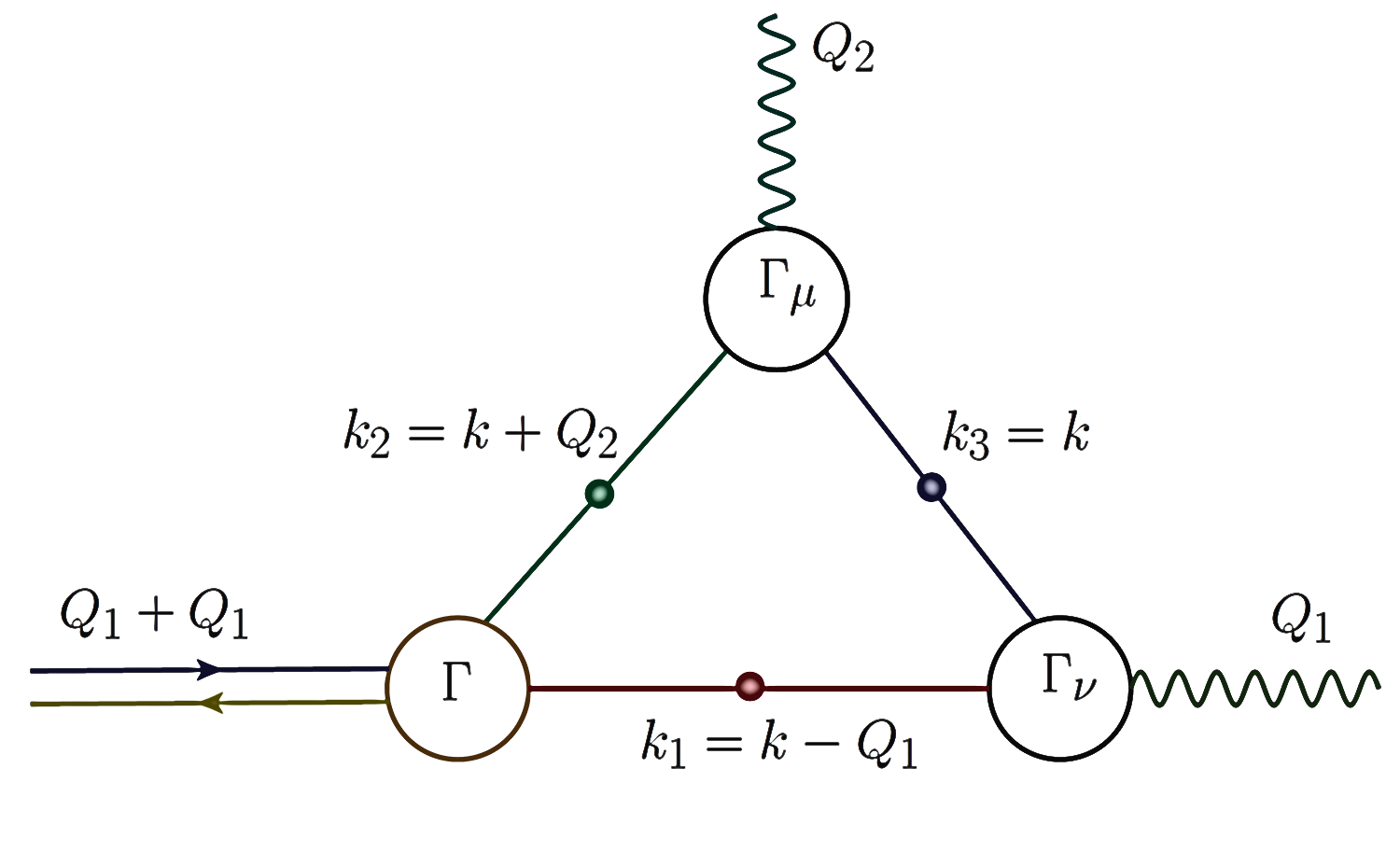 Contact Interaction
K. Raya, et. al	                      Few Body Syst. 59 (2018) no.6, 133
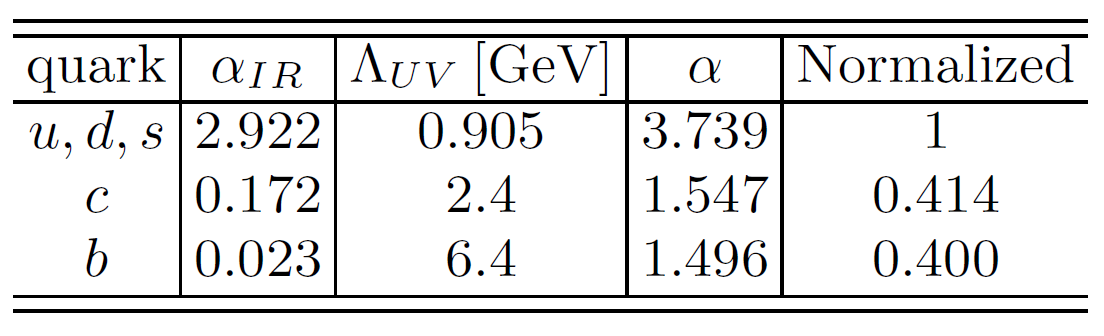 Let’s define a dimensionless coupling constant.
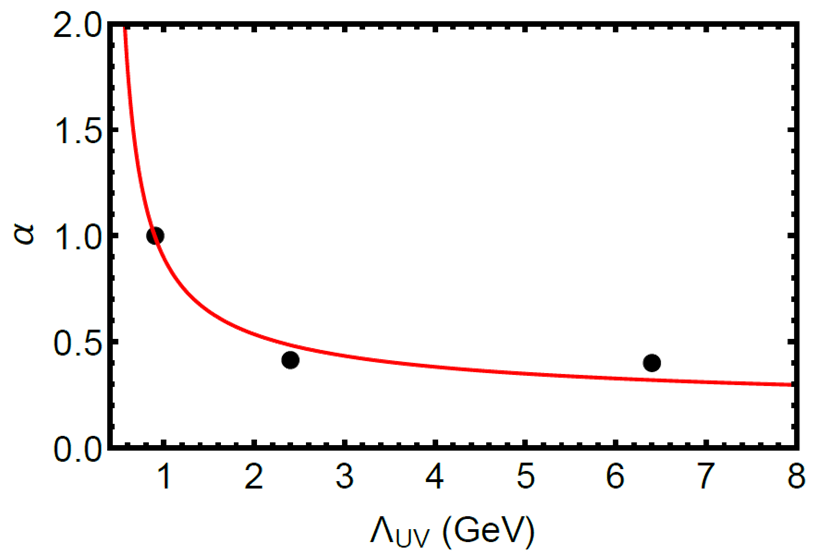 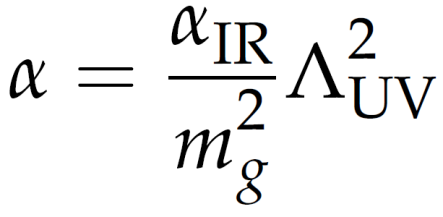 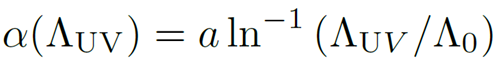 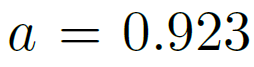 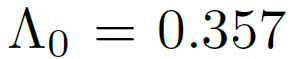 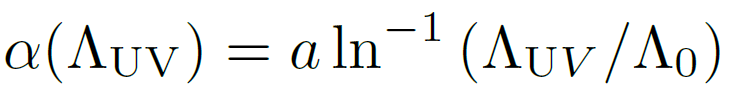 [Speaker Notes: Para hacerlo momentum dependance, dividimos por mg^2 para así poder tener una dependencia con Lambda ^2]
mesons: masses and decay constants
D
M.A. Bedolla et. al.      arXiv:1810.04391 [hep-ph].
[Speaker Notes: El resto se ajustó para tener en el límite chiral Mpi=0.4GeV, Mrho=0.78 fpi=0.088, frho=0.15, kpi=0.22 con error del 13%]
mesons: masses and decay constants
Ds
M.A. Bedolla et. al.      arXiv:1810.04391 [hep-ph].
[Speaker Notes: El resto se ajustó para tener en el límite chiral Mpi=0.4GeV, Mrho=0.78 fpi=0.088, frho=0.15, kpi=0.22 con error del 13%]
mesons: masses and decay constants
B
M.A. Bedolla et. al.      arXiv:1810.04391 [hep-ph].
[Speaker Notes: El resto se ajustó para tener en el límite chiral Mpi=0.4GeV, Mrho=0.78 fpi=0.088, frho=0.15, kpi=0.22 con error del 13%]
mesons: masses and decay constants
Bs
M.A. Bedolla et. al.      arXiv:1810.04391 [hep-ph].
[Speaker Notes: El resto se ajustó para tener en el límite chiral Mpi=0.4GeV, Mrho=0.78 fpi=0.088, frho=0.15, kpi=0.22 con error del 13%]
mesons: masses and decay constants
Bc
M.A. Bedolla et. al.      arXiv:1810.04391 [hep-ph].
[Speaker Notes: El resto se ajustó para tener en el límite chiral Mpi=0.4GeV, Mrho=0.78 fpi=0.088, frho=0.15, kpi=0.22 con error del 13%]
Final Remarks
The contact interaction is a simple model in such a way that the calculation of static and dynamic observables are performed in an analytical or semi-analytical way.  These results can be  compared and contrasted with “full QCD” and experiments.
The contact interaction includes important features of QCD, for example:
Confinement. 
Ward identities and its consequences: Goldberger-Triemann relations. 
Dynamical chiral symmetry breaking.
Gell-Mann-Oakes-Renner relations.
Final Remarks
With the contact interaction, masses of mesons and baryons composed with light quarks were calculated, as well as their first excited state with excellent results.
The contact interaction produces a parity partner of the ground state which is more massive than its first radial excitation. For example, for the nucleon, the first state JP = ½- is more massive than the second state JP = ½+. This result has not been obtained by Lattice.
The form factors are harder than those provided by  “full QCD” and experimental results.
Final Remarks
We used the contact interaction in order to describe the spectra of light , charm, bottom and heavy-light mesons.
Generally, the coupling is a function of the larger mass scale (which is related to the quarks masses involved). Therefore, we can utilize the contact interaction to study mesons composed of light and heavy quarks.
We also calculated the weak decay constants of pseudoscalar and vector mesons. And the elastic form factors of pseudoscalars.
The form factors are harder than those provided by  “full QCD” and experimental results.